TRƯỜNG TIỂU HỌC NGŨ HÙNG
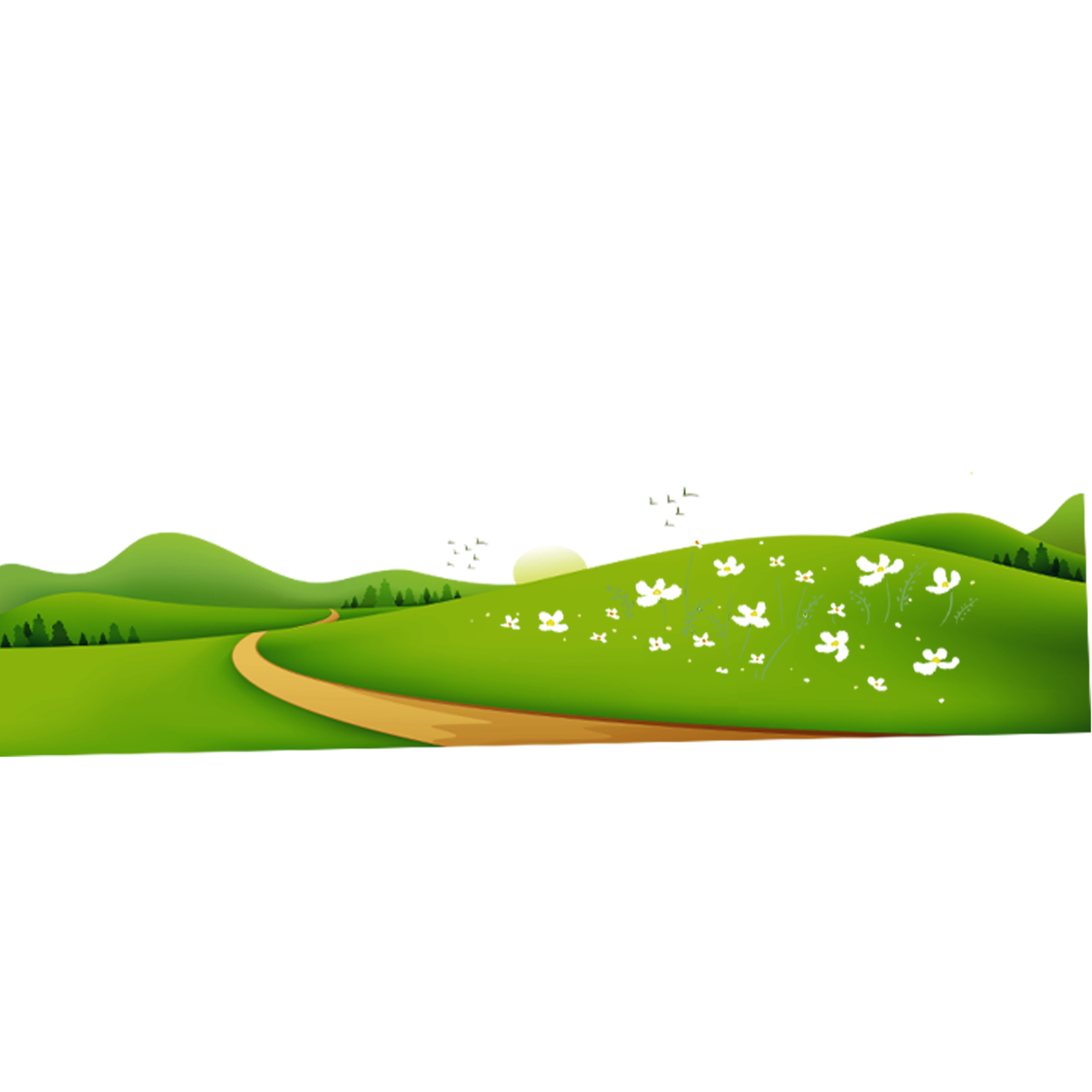 CHÀO MỪNG QUÝ THẦY CÔ

 VÀ CÁC EM HỌC SINH
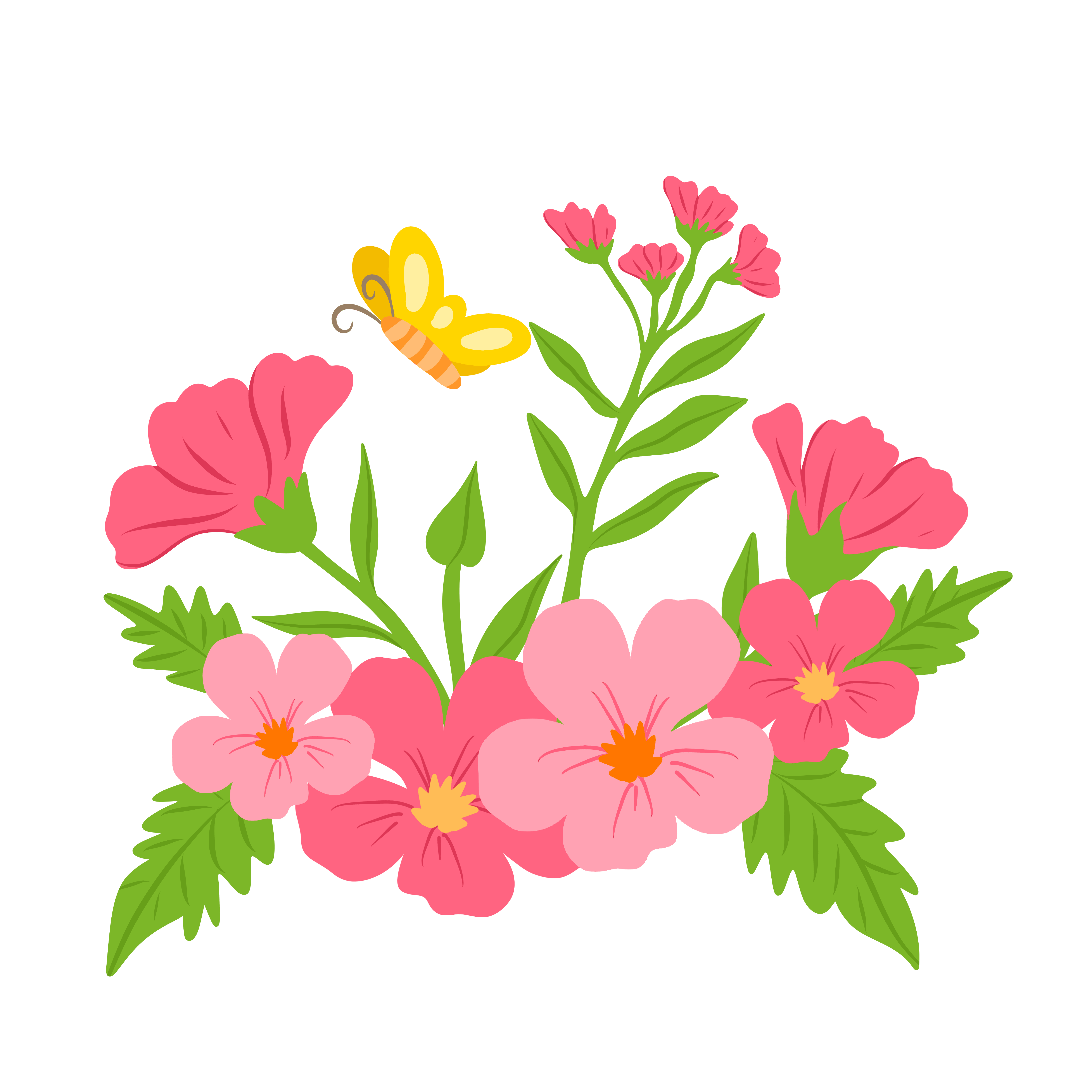 1
2
3
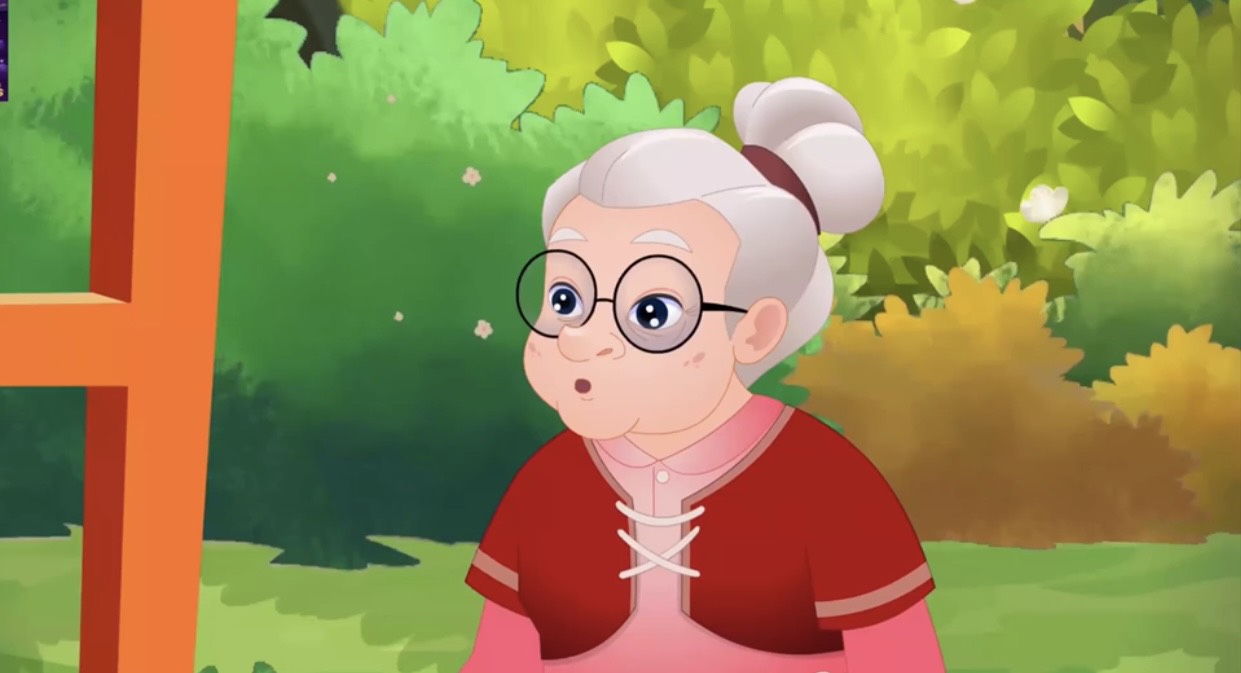 4
5
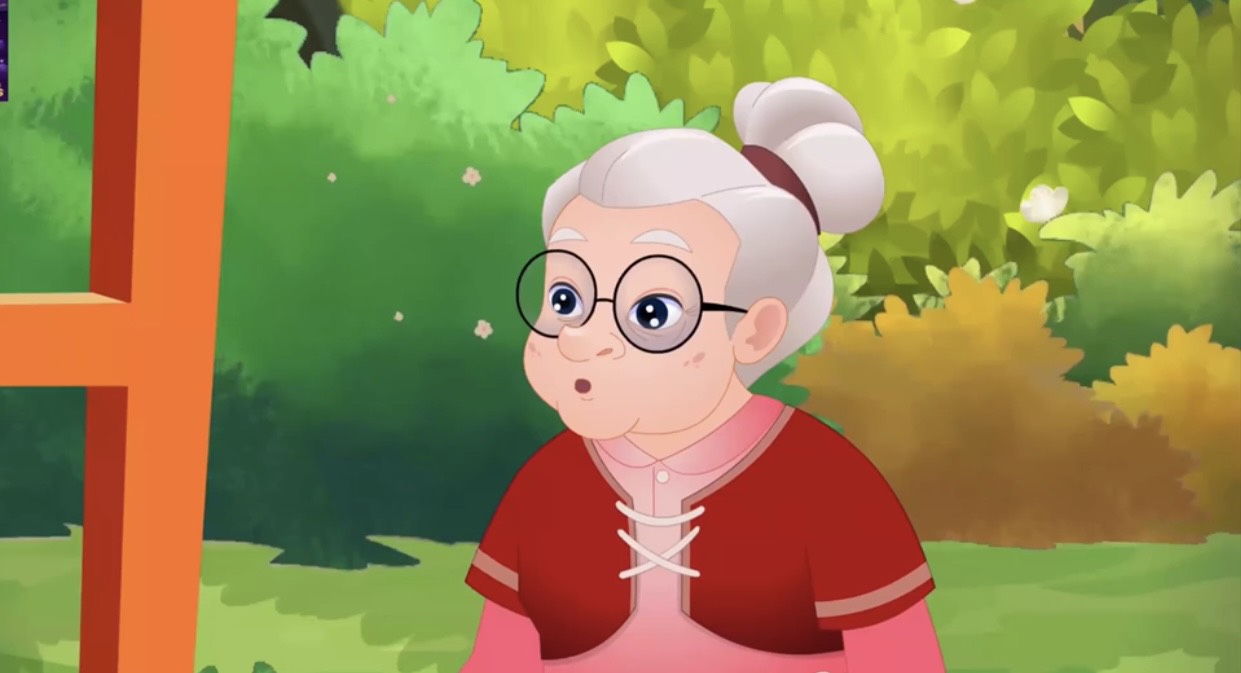 6
7
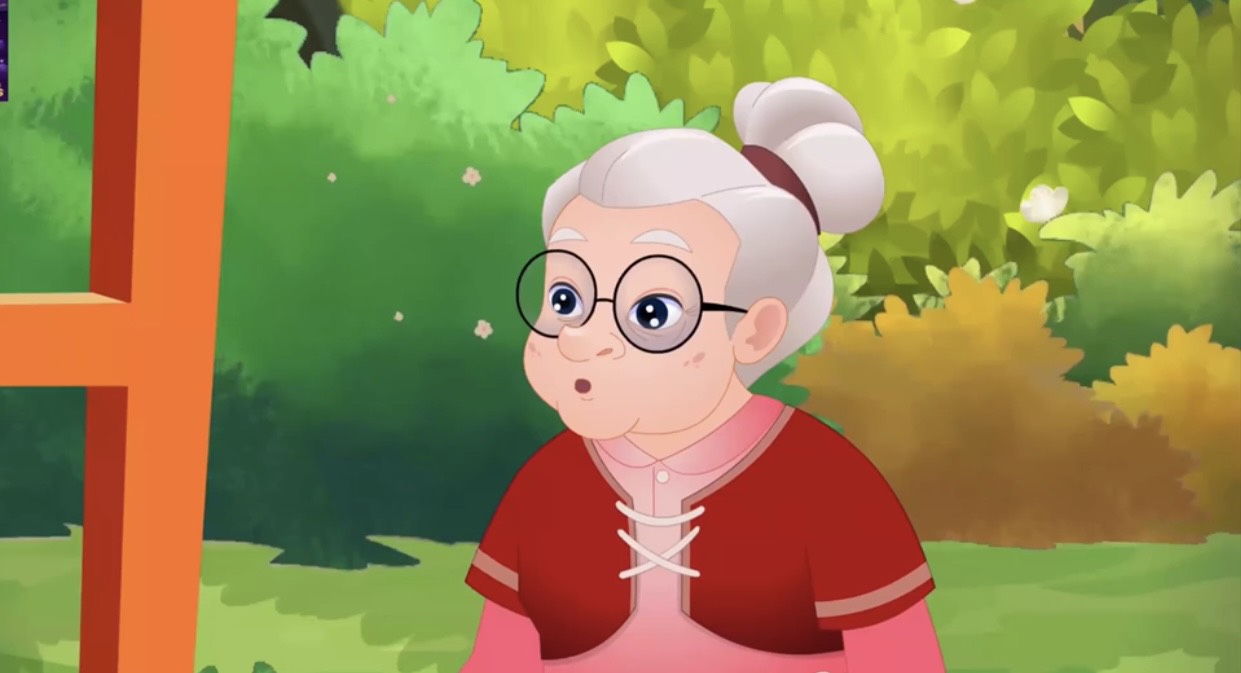 8
9
10
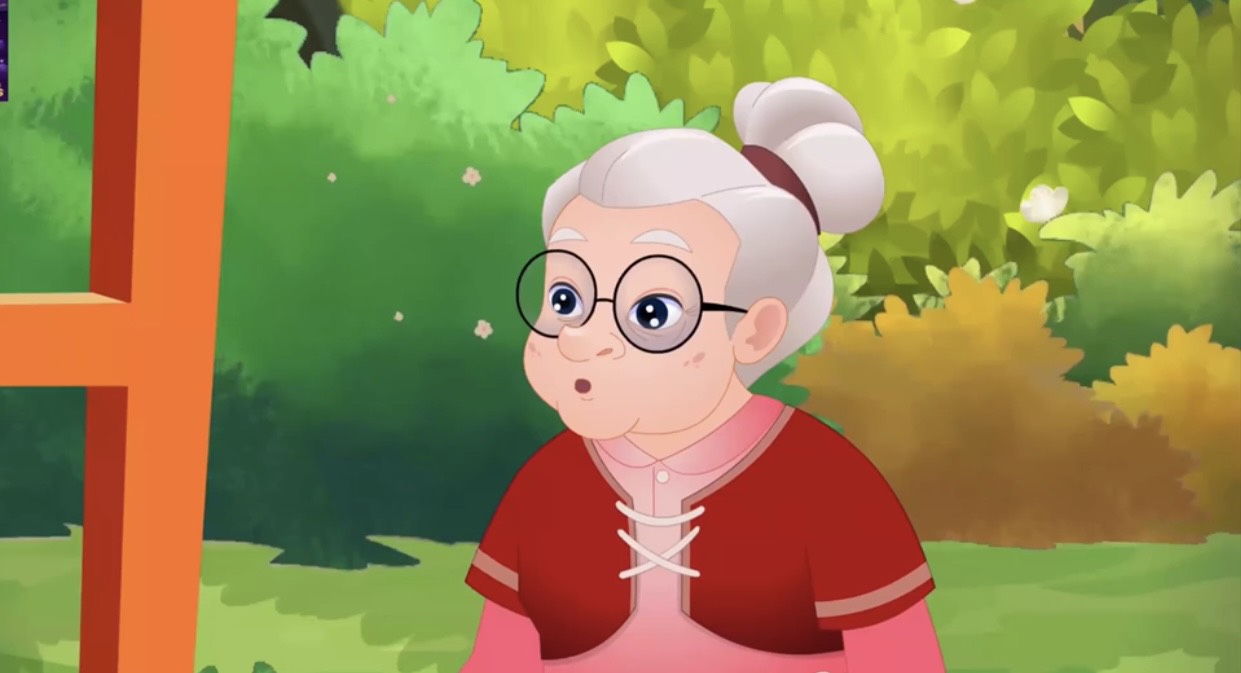 11
12
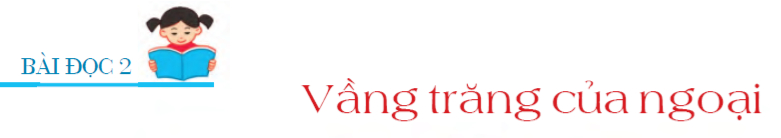 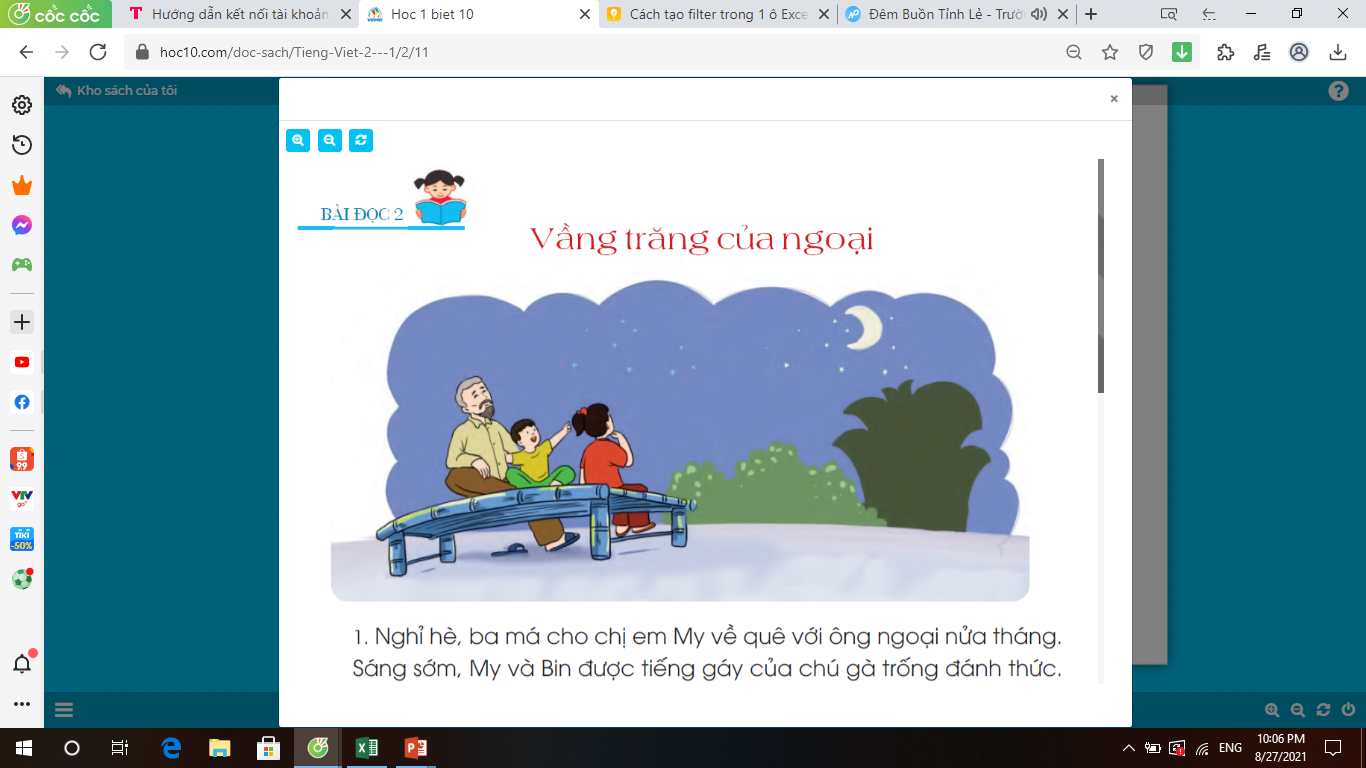 13
LUYỆN ĐỌC
Mãi đến khuya, hai chị em mới chịu vào nhà và lập tức chìm vào giấc ngủ.
- Ngoại ơi, hóa ra đấy là vầng trăng của ngoại.
14
LUYỆN ĐỌC ĐOẠN
15
Chõng: đồ dùng bằng tre nứa, để nằm hoặc ngồi, hình dáng giống cái giường nhưng hẹp và thấp hơn.
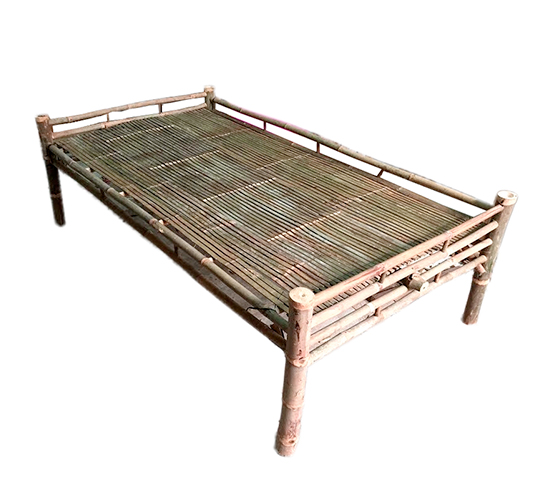 16
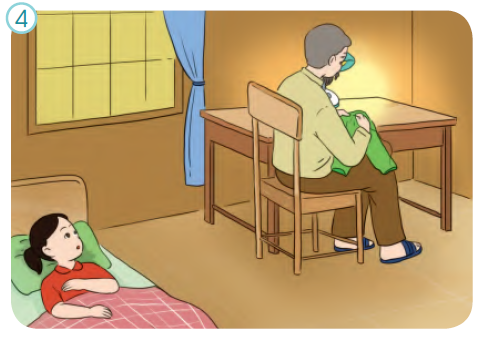 17
Sáng sớm, My và Bin được tiếng gáy của chú gà trống đánh thức. Hai chị em vùng dậy, gấp chăn màn thật nhanh, rồi ra sân tập thể dục với ông.
    Ăn sáng xong, ba ông cháu ra vườn, quét lá rụng, vun gốc cây, tìm những trái cây chín vàng.
     Buổi tối, ba ông cháu kê chõng tre ra sân. Ông dạy chị em My tìm các Vì sao trên trời. Mãi đến khuya, hai chị em mới chịu vào nhà và lập tức chìm vào giấc ngủ.
18
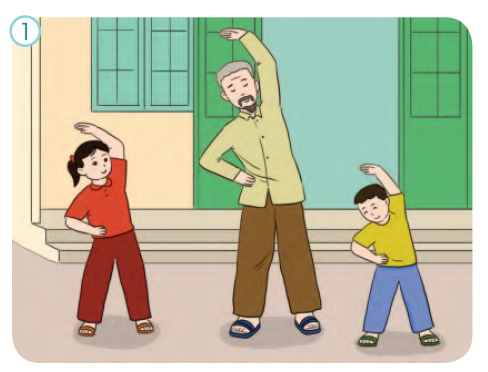 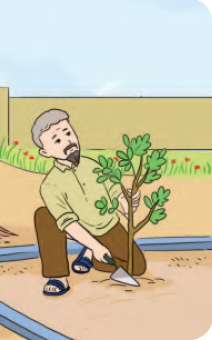 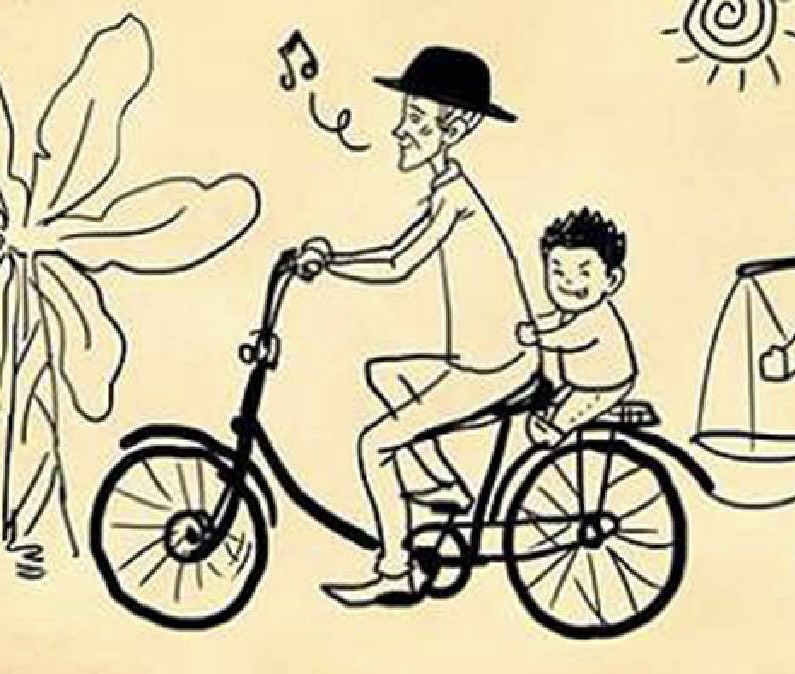 NHỮNG VIỆC LÀM CỦA 
BA ÔNG CHÁU
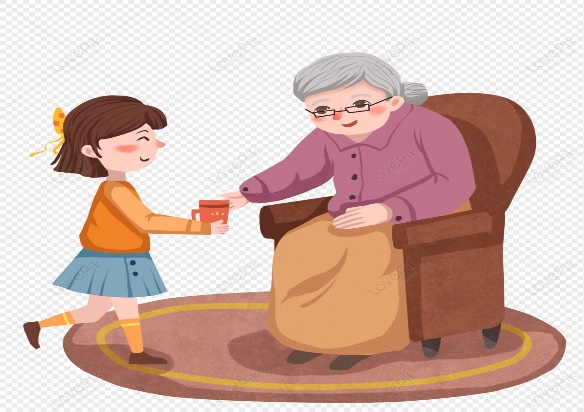 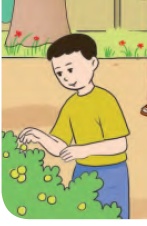 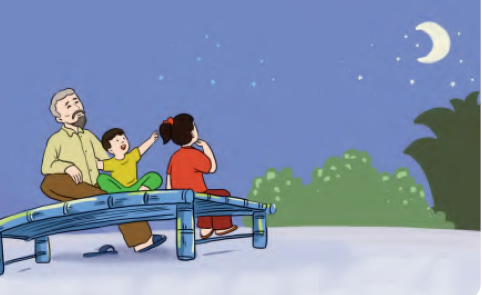 19
Quầng sáng My nhìn thấy khi tỉnh giấc là gì? 
Chọn ý đúng:
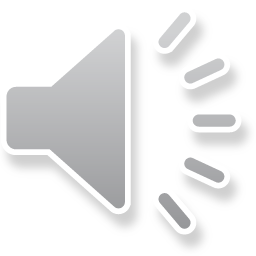 4
1
2
5
7
10
8
Hết giờ
6
9
3
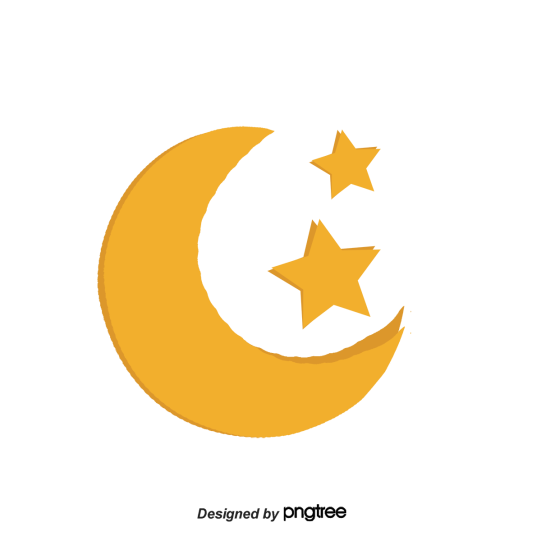 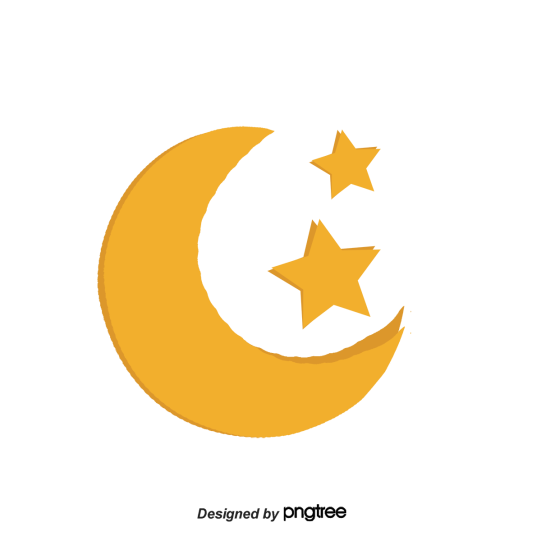 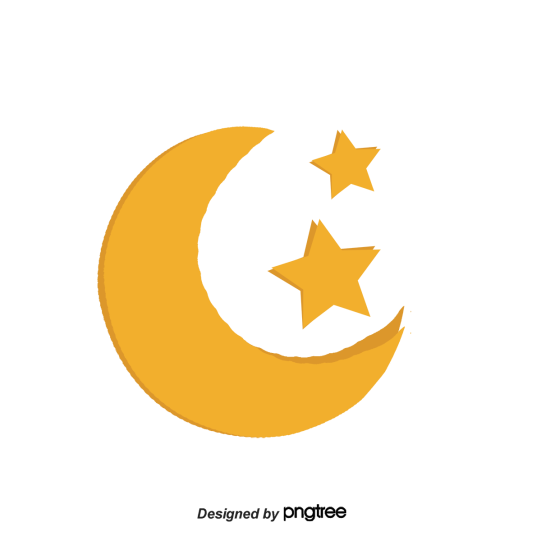 B. Ánh trăng chiếu vào nhà.
C. Ánh sáng từ chiếc đèn bàn của ông.
A. Vầng trăng lọt vào nhà.
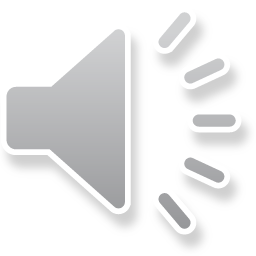 20
Tình cảm yêu thương của ông ngoại với các cháu. Những ngày chị em My về quê ở với ông đầy kỉ niệm
21